Y TÎM MONITRO
Mae'r Tîm Monitro yn ymdrin ag ymholiadau monitro presenoldeb ar gyfer pob myfyriwr ac maent hefyd yma i helpu gyda holl anghenion cydymffurfio a Visa Myfyrwyr.

Mae'r swyddfa ar agor: 
8.30am tan 5.00pm 

Gellir cysylltu â ni ar: 
immigration@bangor.ac.uk
engagement@bangor.ac.uk
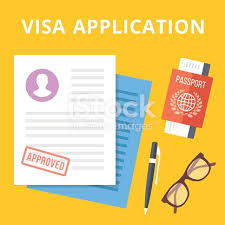 Rhagarweiniad
Rhaid i bob myfyriwr gadw at reolau a rheoliadau'r brifysgol gan eu bod yn gysylltiedig â rheolau'r Swyddfa Gartref i fyfyrwyr sydd â Fisa Myfyrwyr (Haen 4). Byddwch wedi cael gwybod am y rheolau a'r rheoliadau hyn cyn i chi gyrraedd y brifysgol. Siaradwch â'r Tîm Monitro os oes angen rhagor o wybodaeth arnoch.
Cyfrifoldebau'r Brifysgol
Rhaid i'r brifysgol gadw at y gofynion canlynol, a bennir gan UK Visas and Immigration:
Cadw manylion cysylltu cywir ar gyfer myfyrwyr sydd a Fisa Myfyrwyr (Haen 4).
Dim ond rhoi rhifau CAS i fyfyrwyr sy'n gallu cwblhau eu cwrs.
Dim ond rhoi rhifau CAS i fyfyrwyr sy'n gymwys i gwblhau eu cwrs o fewn y terfynau amser a ganiateir ar eu Fisa Myfyrwyr (Haen 4).
Cadw copïau wedi eu sganio o basbortau, fisâu/cardiau preswylio biometrig, dogfennau matriciwleiddio, gwarantau/tystysgrifau ariannol a thystysgrifau ATAS i fyfyrwyr sydd a Fisa Myfyrwyr (Haen 4) yn unol ag amserlen cadw cofnodion y brifysgol.
Dim ond derbyn myfyrwyr sydd â Fisa Myfyrwyr (Haen 4) dilys neu gais dilys am fisa Myfywyr (Haen 4) ar gwrs ym Mhrifysgol Bangor, neu dderbyn mathau eraill o fisa neu geisiadau am fathau eraill o fisa os ydynt yn caniatáu astudio yn y DU. 
Monitro presenoldeb ac ymwneud myfyrwyr â'u cwrs academaidd.
Rhoi manylion am unrhyw drydydd parti i UKVI, yn y DU neu mewn gwlad arall, sydd wedi ei helpu i recriwtio myfyrwyr (asiantau tramor).
Cyfrifoldebau’r Myfyriwr
Dyma eich prif gyfrifoldebau
Presenoldeb: Rhaid i fyfyrwyr fod yn bresennol ym mhob digwyddiad ar yr amserlen ac os na allwch fod yn bresennol oherwydd amgylchiadau lliniarol, e.e. salwch, rhaid i chi roi nodyn ar FyMangor.  Os ydych yn ansicr sut i roi nodyn ar FyMangor yna cysylltwch â ni, a bydd aelod o'r tîm yn hapus i'ch helpu chi. 
Preswylio:  Yn ôl rheolau'r brifysgol, mae'n rhaid i chi fyw o fewn taith awr o Fangor, bydd hyn yn sicrhau eich bod yn cael y profiad myfyriwr gorau posib ac y bydd gennych fynediad i'r adnoddau niferus yn y brifysgol. 
Talu Ffioedd : mae hyn yn cynnwys ffioedd dysgu ac, os ydych yn byw yn un o neuaddau preswyl y brifysgol, ffioedd neuadd.  Os na fyddwch wedi talu eich ffioedd cyn ichi gyrraedd Bangor, yna bydd rhaid i chi drefnu cynllun talu gyda Swyddfa Gyllid y brifysgol ar ôl ichi gyrraedd.
Pan Fyddwch yn Cyrraedd
Bydd rhaid i chi gwblhau eich cofrestriad myfyriwr ar-lein (byddwch wedi cael e-bost gan y brifysgol gyda'r manylion).  Os nad ydych wedi cael e-bost, cysylltwch â cofrestru@bangor.ac.uk a byddent yn ail-anfon y manylion atoch.
Unwaith y bydd hyn wedi ei gwblhau bydd rhaid i chi fynd i un o'r digwyddiadau cofrestru yn y brifysgol. Os na allwch wneud hyn bydd rhaid i chi gwblhau prawf gwirio adnabod gydag aelod o'r Tîm Monitro, cysylltwch â ni i drefnu hyn.
Sylwer: bydd disgwyl i chi fod wedi trefnu cynllun talu gyda'r Swyddfa Gyllid cyn cael prawf gwirio adnabod.
Yn ystod yr argyfwng Covid-19, efallai y bydd trefniadau eraill ar waith, cysylltwch ag immigration@bangor.ac.uk i gadarnhau'r trefniadau os nad ydych eisoes wedi cael eich hysbysu.
Dewch â'r dogfennau canlynol gyda chi i'ch prawf gwirio adnabod: 
Pasport  
Vignette wedi ei stampio 
Eich llythyr gan y Swyddfa Gartref yn ein hysbysu o ble y dylid casglu eich cerdyn preswylio biometrig (BRP)
Copi o'ch cytundeb cynllun talu (ni fydd rhaid i chi ddangos hwn os byddwch eisoes wedi talu eich ffioedd)
Prawf o gyfeiriad yn ardal Bangor a all gynnwys eich cytundeb landlord/tenantiaeth
Os ydych yn fyfyriwr ôl-radd hyfforddedig/ôl-radd ymchwil neu PhD, yna bydd rhaid i chi ddangos eich tystysgrif gradd wreiddiol gan eich prifysgol flaenorol
PRESENOLDEB
Caiff presenoldeb mewn darlithoedd ei fonitro bellach trwy system ar-lein y brifysgol.  Gofynnir i fyfyrwyr fewngofnodi yn ystod digwyddiadau ar yr amserlen gan ddefnyddio system PIN sy'n uwchlwytho eich presenoldeb yn awtomatig i FyMangor. Gall y Tîm Monitro, tiwtoriaid modiwl a myfyrwyr weld y data hwn yn ddiweddarach y diwrnod hwnnw.  Gall myfyrwyr gofnodi rhesymau dros beidio â bod yn bresennol, e.e. salwch neu amgylchiadau lliniarol eraill ar FyMangor. 
Israddedigion
Caiff data myfyrwyr israddedig ei fonitro'n rheolaidd ac, yn unol â Pholisi Monitro Presenoldeb y brifysgol, anfonir negeseuon e-bost awtomatig a gynhyrchir gan system y brifysgol at fyfyrwyr ar gam 1 neu 2, bydd problemau presenoldeb sy'n uwch na  cham 2 yn arwain at e-bost gan y Tîm Monitro a bydd disgwyl i chi ddod i gyfarfod i drafod eich diffyg presenoldeb/ymwneud. 
Myfyrwyr Ôl-radd Hyfforddedig
Caiff presenoldeb myfyrwyr ôl-radd hyfforddedig ei fonitro'n rheolaidd.  Bydd myfyrwyr sy'n methu â mynd i ddigwyddiadau ar yr amserlen yn unol â Pholisi Monitro Presenoldeb y brifysgol yn derbyn negeseuon e-bost awtomatig a gynhyrchir gan system y brifysgol yn nodi eu diffyg presenoldeb. Cynghorir myfyrwyr i gwrdd â'u tiwtor personol os ydynt yn mynd trwy amgylchiadau anodd.  Bydd y tiwtor personol yn cofnodi hyn ar FyMangor a bydd y Tîm Monitro yn gallu gweld y cofnod hefyd.  Bydd y Tîm Monitro yn cysylltu â myfyrwyr sy'n parhau i fethu darlithoedd, etc. i ddod i gyfarfodydd ffurfiol i egluro eu rhesymau dros beidio â bod yn bresennol.  
Myfyrwyr Ôl-radd Ymchwil/PhD 
Rhaid i oruchwylwyr gyfarfod â'u hymgeiswyr ymchwil ôl-radd o leiaf unwaith bob pythefnos. Os na ellir trefnu cyfarfod, rhaid defnyddio dull cyswllt arall, e.e. cyswllt trwy e-bost, Skype, etc. Rhaid i'r cyfarfodydd hyn, a phob dull arall o gysylltu, alluogi’r prif oruchwyliwr i gadarnhau bod yr ymgeisydd wedi ymrwymo i’r rhaglen astudio. Rhaid cofnodi pob cyfarfod/cyswllt, fel sy'n ofynnol gan Bolisi Monitro Presenoldeb y brifysgol.
Gwybodaeth i staff
AELODAU'R TÎM
Swyddog Mewnfudo'r brifysgol yw Lynne Hughes. Mae Lynne yn rheoli'r Tîm Mewnfudo a gellir cysylltu â hi ar:
I ymholiadau gan fyfyrwyr ôl-radd, cysylltwch â:
I ymholiadau gan Myfyrwyr Cartref/UE, Israddedig cysylltwch â :
Sian Lewis 
Mae Sian yn monitro presenoldeb myfyrwyr Israddedig ac ôl-raddedig hyfforddedig Cartref/UE. Gellir cysylltu â hi ar:
Bronwen Hayes 
Mae Bronwen yn monitro presenoldeb yr holl fyfyrwyr ôl-radd ymchwil a PhD.  Gellir cysylltu â hi ar:
immigration@bangor.ac.uk
engagement@bangor.ac.uk
Cwestiynau cyffredin
E-byrth
Ni ddylai myfyrwyr hefo  FISA Myfyrwyr (Haen 4)  fynd trwy e-byrth gan fod angen stamp dyddiad ar eich vignette fel prawf mynediad i'r DU, os nad yw wedi ei stampio, yna mae'n debygol y bydd rhaid i chi adael y wlad a dod yn ôl i mewn er mwyn sicrhau bod eich vignette wedi ei stampio. 
Ceir dros 250 o e-byrth mewn 15 porthladd awyr a rheilffordd yn y DU i alluogi teithio cyflymach i'r DU.
Fel rheol, gallwch ddefnyddio e-borth:
os oes gennych symbol biometreg ar glawr eich pasbort
os ydych yn 12+ oed (rhaid i bobl ifanc 12 i 17 oed fod yng nghwmni oedolyn)
os ydych naill ai:
yn ddinesydd Prydeinig
yn ddinesydd gwlad yn yr UE, Awstralia, Canada, Gwlad yr Iâ, Japan, Liechtenstein, Seland Newydd, Norwy, Singapore, De Corea, y Swistir neu UDA
yn aelod o'r Gwasanaeth Teithwyr Cofrestredig
Ni all pobl sy'n teithio gyda chardiau adnabod ddefnyddio'r e-byrth.
Mathau eraill o Fisâu
Fisa ymwelydd 
Mae'r fisa ymwelydd safonol wedi disodli'r:
Fisa ymwelydd teulu
Fisa ymwelydd cyffredinol
Fisa ymwelydd sy'n blentyn
Fisa ymwelydd busnes, gan gynnwys fisâu ar gyfer academyddion, meddygon a deintyddion
Fisa ymwelydd chwaraeon
Fisa ymwelydd diddanwr
Fisa darpar entrepreneur
Fisa ymwelydd triniaeth feddygol breifat
Fisa statws cyrchfan cymeradwy (ADS)
Gallwch ddod i'r DU fel Ymwelydd Safonol:
ar gyfer twristiaeth, er enghraifft ar wyliau neu i weld eich teulu a'ch ffrindiau
ar gyfer rhai gweithgareddau busnes, er enghraifft mynychu cyfarfod
i wneud cwrs astudio byr
i gymryd rhan mewn ymchwil neu raglen gyfnewid fel academydd
am resymau meddygol, er enghraifft i dderbyn triniaeth feddygol breifat
Efallai na fydd yn rhaid i chi wneud cais am fisa. Mae'r hyn sydd angen i chi ei wneud yn dibynnu ar eich cenedligrwydd a'r hyn rydych chi'n bwriadu ei wneud yn y DU.
Fisa llinach 
Rhaid i chi brofi eich bod:
yn 17 oed neu'n hŷn
gyda digon o arian heb gael cymorth arian cyhoeddus i gynnal a chadw eich hun ac unrhyw ddibynyddion
yn gallu ac yn bwriadu gweithio yn y DU
Rhaid i chi hefyd ddangos bod gennych nain neu daid a anwyd yn un o'r amgylchiadau canlynol:
yn y DU, yn cynnwys Ynysoedd y Sianel ac Ynys Manaw
cyn 31 Mawrth 1922 yn yr hyn a adwaenir bellach fel Iwerddon
ar long neu awyren wedi ei chofrestru ym Mhrydain
Gallwch hawlio llinach os ydych chi neu'r rhiant perthnasol:
wedi eich/eu mabwysiadu
wedi eich/eu geni o fewn neu y tu allan i briodas yn y DU
Ni allwch hawlio llinach o'r DU trwy lys-rieni.
Mathau eraill o Fisâu
Fisâu dechrau busnes ac arloeswr 
Gallwch wneud cais am fisa dechrau busnes:
os ydych eisiau sefydlu busnes yn y DU
os ydych yn dod o'r tu allan i'r Ardal Economaidd Ewropeaidd (AEE) a'r Swistir
os ydych yn bodloni'r gofynion cymhwysedd eraill 
Cael cymeradwyaeth
Rhaid i chi gael eich cymeradwyo gan gorff awdurdodedig sydd naill ai:
yn sefydliad addysg uwch yn y DU
yn sefydliad busnes sydd â hanes o gefnogi entrepreneuriaid yn y DU
Rhaid i chi allu dangos bod eich syniad busnes:
yn syniad newydd - ni allwch ymuno na buddsoddi mewn busnes sydd eisoes yn masnachu
yn arloesol - rhaid bod gennych syniad busnes gwreiddiol sy'n wahanol i unrhyw beth arall ar y farchnad
yn hyfyw, gyda photensial i dyfu
Fisâu Dibynnydd
Bydd angen fisa teulu arnoch i fyw gydag aelod o'r teulu yn y DU am fwy na 6 mis.
Os ydych y tu allan i'r DU
Gallwch wneud cais am fisa teulu i fyw gyda'ch:
priod neu eich partner
dyweddi neu bartner sifil arfaethedig
plentyn
rhiant
perthynas a fydd yn darparu gofal tymor hir i chi
Os ydych yn ymweld â'r DU am 6 mis neu lai, gwiriwch a oes angen fisa ymwelydd safonol neu fisa ymwelydd priodas arnoch.
A allaf newid fy nghwrs?
Ceir rheolau llym ynglŷn â newid cwrs ac yn y rhan fwyaf o achosion, bydd rhaid i chi wneud cais am fisa newydd.  
 Dyma ganllawiau'r Swyddfa Gartref: 
Mae'r canllawiau i fewnfudwyr Fisa Myfyrwyr (Haen 4) yn nodi'r canlynol mewn perthynas â newid cwrs:
Os gwnaethoch gais am eich fisa cyfredol ar neu ar ôl 6 Ebrill 2016, gallwch newid cwrs heb gael caniatâd gennym i ddechrau ar eich cwrs newydd os yw pob un o'r canlynol yn berthnasol:• mae eich noddwr yn ddarparwr addysg uwch gyda statws noddwr Haen 4;• mae gan eich noddwr hanes o gydymffurfio;• mae eich cwrs newydd ar lefel gradd neu uwch;• nid yw eich cwrs newydd ar lefel is na'r cwrs cyfredol;• byddwch yn gallu cwblhau eich cwrs newydd o fewn cyfnod eich fisa presennol;• os ydych wedi cael Fisa Myfyrwyr (Haen 4) (cyffredinol) o'r blaen, mae eich noddwr yn cadarnhau'r naill neu'r llall o'r canlynol: - bod eich cwrs newydd yn gysylltiedig â'r cwrs blaenorol y rhoddwyd caniatâd i chi astudio arno fel myfyriwr Haen 4 (cyffredinol), sy'n golygu ei fod naill ai wedi ei gysylltu â'ch cwrs blaenorol, yn rhan o'r un grŵp o bynciau, neu'n cynnwys arbenigedd dyfnach - neu mae eich cwrs blaenorol a'r cwrs newydd gyda'i gilydd yn cefnogi eich gwir ddyheadau gyrfaol.
Os byddwch yn bodloni unrhyw un o'r amodau uchod ac yn gymwys i newid eich cwrs, rhaid i chi gwblhau eich cwrs newydd o fewn cyfnod eich fisa presennol; yr unig eithriad i hyn yw os ydych yn gwneud cais i ailsefyll arholiadau neu ailadrodd modiwlau neu os oes angen cyfnod fisa pellach arnoch oherwydd eich bod wedi ailsefyll arholiadau neu wedi ailadrodd modiwlau ar gyfer eich cwrs cyfredol.
Bydd rhaid i chi ddarparu tystiolaeth eich bod wedi sefyll arholiadau/modiwlau wrth wneud cais am fisa. Ni chaniateir i chi ddefnyddio'r ddarpariaeth hon i ymgymryd â rhan(nau) o'r cwrs am y tro cyntaf.
FISA GRADDEDIG
Mae'r Swyddfa Gartref wedi cyhoeddi y bydd y llwybr mewnfudo newydd i raddedigion ar ôl astudio yn cael ei lansio ar 1 Gorffennaf 2021. Mae gofynion cymhwysedd penodol, gan gynnwys pryd y gallwch wneud cais, felly rydym yn eich cynghori i ddarllen y wybodaeth hon yn llawn.
Trosolwg:
Bydd caniatâd i aros o dan y llwybr Graddedigion yn galluogi myfyrwyr rhyngwladol i weithio neu chwilio am waith ar ôl eu hastudiaethau am 2 flynedd, neu 3 blynedd i fyfyrwyr PhD. Gall y gwaith fod mewn unrhyw sector ac ar unrhyw lefel heb unrhyw ofynion isafswm cyflog na'r angen am nawdd fisa. Bydd angen i fyfyrwyr wneud cais yn y DU i gael caniatâd o dan y llwybr ar ôl cwblhau eu gradd yn llwyddiannus.
Gofynion Cymhwyster
I fod yn gymwys i wneud cais ar ôl i'r llwybr gael ei lansio, bydd angen i chi fod:
wedi astudio Baglor, Meistr, PCGE, neu PhD yng Nghaergrawnt;
Nid yw Diploma Uwch, a chymwysterau dyfarnu eraill nad ydynt ar gyfer gradd ac eithrio'r PCGE, yn gymwys ar gyfer y llwybr Graddedigion. 
wedi cwblhau eich gradd yn llwyddiannus;
wedi gwneud cais yn y DU;
Amodau caniatâd
Rhoddir caniatâd o dan y llwybr Graddedigion yn amodol ar yr amodau canlynol:
dim mynediad at gyllid cyhoeddus;
caniateir gwaith (gan gynnwys hunangyflogaeth a gwaith gwirfoddol), ar wahân i waith fel chwaraewr chwaraeon proffesiynol;
caniateir astudio dim ond ar gyrsiau na fyddai'n cwrdd â gofynion ar gyfer noddi fisa myfyrwyr.
Bydd y caniatâd a roddir o dan y llwybr Graddedigion, 2 flynedd ar gyfer myfyrwyr israddedig a Meistr a 3 blynedd ar gyfer myfyrwyr PhD, yn dechrau o'r adeg y bydd y penderfyniad yn cael ei wneud am y cais.  
Nid yw'n bosibl estyn eich caniatâd o dan y llwybr Graddedigion. O'r llwybr Graddedigion, byddech yn gallu newid i fisa Gweithiwr Medrus o fewn y DU os cynigir swydd addas i chi gyda chyflogwr sydd â thrwydded noddwr.
Dim ond unwaith y gellir rhoi caniatâd o dan y llwybr Graddedigion.
Costau gwneud cais
Bydd ffi y fisa tua £700. Yn ogystal, bydd y cais hefyd yn gofyn i chi dalu'r taliad iechyd ychwanegol i fewnfudwyr a chodir £624 y flwyddyn am bob blwyddyn y rhoddir y fisa.
A allaf newid i brifysgol arall yn y DU?
Os ydych eisiau astudio mewn prifysgol arall yna bydd rhaid i chi ddychwelyd adref i wneud cais yn uniongyrchol i'r brifysgol honno.  Yna bydd rhaid i ni ddod â'ch fisa i ben a bydd disgwyl ichi ddychwelyd adref. 

Byddwch yn gallu gwneud cais newydd o'ch cartref.
Cynllun Ymestyn Doethuriaeth
Mae'r cynllun ymestyn doethuriaeth yn caniatáu i fyfyrwyr PhD ymestyn eu Fisâ Myfyrwyr (Haen 4) am hyd at flwyddyn i aros yn y DU i chwilio am swydd a dechrau gweithio.   Bydd y Fisa Graddedig yn disodli hyn o’r 1af Gorffennaf.
Prawf Twbercwlosis (TB)
Pwy sydd angen cael prawf?
Pan fyddwch wedi byw am o leiaf chwe mis mewn gwlad lle nad oes angen prawf TB gan y DU (gan gynnwys y DU ei hun) a'ch bod wedi bod i ffwrdd o'r wlad honno am ddim mwy na chwe mis, ni fyddwch angen prawf TB.
Os ydych yn dod i'r DU am fwy na chwe mis ac yn ddinesydd o unrhyw un o'r gwledydd isod, mae'n rhaid i chi gyflwyno tystysgrif feddygol yn cadarnhau eich bod yn rhydd o TB. Rhaid i chi gael eich profi mewn clinig cymeradwy sydd ar y rhestr isod.
Rhestr o wledydd a chlinigau cymeradwy UKVI
Bydd angen tystysgrif feddygol arnoch gan glinig cymeradwy:
Os ydych yn cyflwyno eich cais am fisa mewn gwlad nad yw'n gofyn am brawf TB, ond rydych  wedi bod yn byw mewn gwlad sy'n gofyn am brawf TB am o leiaf chwe mis.
Os gwnaethoch gyflwyno eich cais am fisa lai na chwe mis ar ôl i chi adael gwlad nad oedd yn gofyn am brawf TB, ond rydych yn nodi y bydd eich dyddiad teithio arfaethedig i'r DU fwy na chwe mis ar ôl i chi adael.
Sut i Ddarparu Tystiolaeth
Yn eich cais rhaid i chi ddarparu tystiolaeth o'r dyddiad y gwnaethoch adael y DU. Os na roddir stamp mynediad i chi yn eich pasbort neu os yw'n aneglur, gallwch ddefnyddio eich tocyn byrddio fel tystiolaeth.
Os byddwch yn  defnyddio eich tocyn byrddio fel tystiolaeth mae'n rhaid i chi amlinellu yn eich llythyr ategol neu yn adran wybodaeth ychwanegol eich cais nad oes angen tystysgrif TB arnoch gan eich bod wedi gadael y DU am lai na chwe mis.
Dylech gynnwys eich tystysgrif feddygol yn eich bagiau llaw rhag ofn y bydd rhaid i chi ei chyflwyno i swyddog mewnfudo ar ôl cyrraedd y DU.
Cynllun Cymeradwyo Technoleg Academaidd (ATAS):
Cyflwynwyd ATAS i helpu i atal lledaeniad gwybodaeth a sgiliau y gellid eu defnyddio i gynyddu nifer yr arfau dinistr torfol (WMD) a'r dull o'u cyflenwi. 

Rhaid i ymfudwyr o bob cenedligrwydd wneud cais am dystysgrif glirio ar-lein trwy wefan y Swyddfa Dramor a Chymanwlad (FCO). Mae'r wefan hon hefyd yn cynnwys gwybodaeth am y cynllun a'r rhestr o bynciau dynodedig a dogfennau defnyddiol i'w darparu gyda cheisiadau ATAS.

Rhaid i fyfyriwr Haen 4 (cyffredinol) feddu ar dystysgrif glirio ATAS ddilys os yw'n gwneud cais am ganiatâd am y canlynol:
•	astudiaethau israddedig neu ôl-radd sy'n arwain at ddoethuriaeth neu 	gradd Meistr trwy ymchwil yn un o'r pynciau a restrir
•	astudiaethau israddedig neu ôl-radd sy'n arwain at 	radd Meistr hyfforddedig neu unrhyw gymhwyster ôl-radd hyfforddedig arall yn un o'r pynciau a restrir
•	cyfnod astudio neu ymchwil yn un o'r pynciau a restrir
Rhestr o bynciau sy'n gofyn am dystysgrif ATAS
Doethuriaeth neu radd Meistr trwy ymchwil :
Pynciau sy'n gysylltiedig â meddygaeth:
Ffarmacoleg
Tocsicoleg
Fferylliaeth
Biobeirianneg, peirianneg feddygol a biofeddygol
Eraill mewn pynciau sy’n gysylltiedig â meddygaeth.
Gwyddorau biolegol:
Bioleg (amhenodol)
Ecoleg a bioleg amgylcheddol
Swoleg
Microbioleg a gwyddoniaeth celloedd
Gwyddor planhigion
Biodechnoleg
Geneteg
Gwyddorau biofeddygol (amhenodol)
Bioleg foleciwlaidd, bioffiseg a biocemeg
Biowyddorau (amhenodol)
Eraill ym maes gwyddorau biolegol
Rhestr o bynciau sy'n gofyn am dystysgrif ATAS
Gwyddorau milfeddygol, amaeth a phynciau cysylltiedig.
Eraill ym maes gwyddorau milfeddygol
Gwyddorau amaethyddol
Gwyddorau ffisegol:
Cemeg
Gwyddor deunyddiau
Ffiseg
Seryddiaeth
Eraill ym maes astudiaethau daearyddol
Gwyddorau ffisegol (amhenodol)
Gwyddorau (amhenodol)
Gwyddorau naturiol (amhenodol)
Gwyddorau mathemategol a chyfrifiadurol:
Mathemateg
Ymchwil gweithredol
Cyfrifiadureg
Technoleg gwybodaeth
Systemau gwybodaeth
Peirianneg meddalwedd
Deallusrwydd artiffisial
Rhestr o bynciau sy'n gofyn am dystysgrif ATAS
Peirianneg:
Peirianneg (amhenodol)
Peirianneg sifil
Peirianneg mecanyddol
Peirianneg awyrennol ac awyrofod
Pensaernïaeth forol
Peirianneg electronig a thrydanol
Peirianneg cemegol, proses ac ynni
Technolegau:
Polymerau a thecstilau
Technoleg mwynau
Technoleg deunyddiau
Technoleg môr
Pynciau Meistr Hyfforddedig :
Gwyddor deunyddiau 
Ffiseg (yn cynnwys ffiseg niwclear) 
Peirianneg mecanyddol 
Peirianneg awyrennol ac awyrofod 
Peirianneg cemegol, proses ac ynni 
Technoleg mwynau 
Technoleg deunyddiau
Cynnydd academaidd
Mae'n rhaid gwneud cynnydd academaidd er mwyn i chi gael CAS i'ch cwrs newydd a hynny sy'n penderfynu a allwch wneud cais yn y DU am Fisa Myfyrwyr (Haen 4) newydd.

Bydd eich cais yn bodloni'r meini prawf cynnydd academaidd:
Os ydych yn gwneud cais am gwrs ar lefel uwch na'ch cwrs blaenorol (e.e. gwneud cais am radd Meistr ar ôl cwblhau gradd Baglor).
Os ydych yn gwneud cais am gwrs ar yr un lefel â'ch cwrs blaenorol (e.e. gwneud cais am ail radd Meistr) ac mae'r ddau gwrs yn gysylltiedig neu bydd y ddau gwrs gyda'i gilydd yn cefnogi eich nodau gyrfa.
Os nad ydych wedi cwblhau eich cwrs blaenorol ond mae'r Tîm Derbyniadau o'r farn bod eich rheswm dros astudio yn ddilys.

Ni fydd eich cais yn bodloni'r meini prawf cynnydd academaidd:
Os ydych yn gwneud cais am gwrs ar lefel is na'ch cwrs blaenorol (e.e. gwneud cais am radd Baglor ar ôl cwblhau gradd Meistr).
Os nad ydych wedi cwblhau eich cwrs blaenorol ac mae'r Tîm Derbyniadau o'r farn nad yw eich rheswm dros astudio yn ddilys.
Estyniad i gwblhau PhD
Ar ôl i'ch estyniad gael ei gymeradwyo, rhaid i chi wneud cais am fisa cyn dyddiad gorffen newydd eich cwrs neu ddyddiad dod i ben eich fisa (pa un bynnag sydd gyntaf). 
Dyddiad newydd dod i ben eich fisa fydd:
dyddiad cyflwyno traethawd ymchwil newydd + 10 wythnos + 4 mis
Traethawd ymchwil wedi ei gyflwyno a disgwyl am arholiad llafar
Os ydych wedi cyflwyno eich traethawd ymchwil ac yn disgwyl am eich arholiad llafar gallwch naill ai:
wneud cais am estyniad Fisa Myfyrwyr (Haen 4) yn y  DU os yw eich Fisa Myfyrwyr (Haen 4) yn parhau i fod yn ddilys. Dim ond os yw dyddiad disgwyliedig neu ddyddiad gwirioneddol eich arholiad llafar yn dal i fod yn y dyfodol ar yr adeg y cyhoeddir y CAS y gellir cyhoeddi CAS at y diben hwn
gadael y DU cyn i'ch fisa ddod i ben a gwneud cais am fisa myfyriwr tymor byr i ddychwelyd i wneud yr arholiad llafar
Dyddiad newydd dod i ben eich fisa fydd:
dyddiad cyflwyno'r traethawd ymchwil cyfredol + 10 wythnos (neu ddyddiad gwirioneddol yr arholiad llafar) + 4 mis
Mân newidiadau (3 mis), newidiadau mawr (6 mis) ac ailgyflwyno (blwyddyn) heb ail arholiad llafar
Gallwch wneud cais am estyniad Fisa Myfyrwyr (Haen 4) yn y DU:
Os ydych wedi cael canlyniad eich arholiad llafar cyn i’ch Fisa Myfyrwyr (Haen 4) cyfredol ddod i ben; a
Mae dyddiad gorffen eich cwrs newydd ar ôl i’ch Fisa Myfyrwyr (Haen 4) gyfredol ddod i ben
Dyddiad newydd dod i ben eich fisa fydd:
dyddiad gorffen cwrs newydd + 4 mis
Fel arall, gallech adael y DU cyn i'ch fisa ddod i ben a gwneud cais am fisa myfyriwr tymor byr i ddychwelyd i gyflwyno eich newidiadau.
Ailgyflwyno (blwyddyn) gydag ail arholiad llafar
Gallwch wneud cais am estyniad Fisa Myfyrwyr (Haen 4) yn y DU:
Os ydych wedi cael canlyniad eich arholiad llafar cyn i'ch fisa cyfredol ddod i ben; ac
os yw dyddiad gorffen eich cwrs newydd ar ôl i’ch Fisa Myfyrwyr (Haen 4) gyfredol ddod i ben
Dyddiad newydd dod i ben eich fisa fydd:• dyddiad ailgyflwyno + 10 wythnos (neu ddyddiad gwirioneddol yr ail arholiad llafar) + 4 mis
Fel arall, gallech adael y DU cyn i'ch fisa ddod i ben a gwneud cais am fisa myfyriwr tymor byr i ddychwelyd i sefyll yr ail arholiad llafar.
Estyniadau i astudiaethau a therfynau amser (ôl-raddedigion ymchwil)
Estyniadau i astudiaethau a therfynau amser (ôl-radd hyfforddedig)
Estyniad astudio (ôl-radd hyfforddedig)
Os ydych yn fyfyriwr ôl-radd hyfforddedig ac angen estyniad astudio i gyflwyno eich traethawd hir, gwnewch gais am gymeradwyaeth trwy eich adran.
Os yw'n ofynnol i chi gael cyfarfodydd rheolaidd â'ch adran a bod rhaid i chi aros yn y DU i weithio ar eich traethawd hir, nodwch hynny ar eich ffurflen gais.
Os yw hyd yr estyniad astudio y gofynnwyd amdano yn fwy na phedwar mis, rhaid i'ch adran gyfiawnhau'r amser ychwanegol i'r Tîm Mewnfudo.
Dim ond os bydd y Tîm Mewnfudo yn derbyn bod hwn yn rheswm dilys y rhoddir CAS i chi.

Ni allwn gyhoeddi CAS newydd i chi:
os yw eich dyddiad ailgyflwyno cyn dyddiad dod i ben eich fisa; neu
os nad yw'n ofynnol i chi gael cyfarfodydd rheolaidd â'ch adran; ac
os gallwch ailgyflwyno eich gwaith o'ch mamwlad (rhaid i chi adael y DU a chyflwyno ar-lein)
Nid yw estyniad astudio yn eich eithrio rhag bodloni'r gofynion cynnydd academaidd.
Os gwnewch gais Fisa Myfyrwyr (Haen 4) pellach i'ch cwrs presennol, rhaid i chi wneud cais y tu allan i'r DU.
CAS newydd i fyfyrwyr sy'n parhau
Os ydych yn fyfyriwr sy'n parhau, efallai y bydd angen CAS newydd arnoch chi os ydych:
yn ailadrodd/ailsefyll modiwlau
yn dychwelyd ar ôl absenoldeb
yn uwchraddio i raglen radd integredig
yn parhau â chwrs gradd yn dilyn ailwneud/ailsefyll
yn israddio o raglen radd integredig
yn ymgeisydd ar gyfer y Cynllun Ymestyn Doethuriaeth (DES)
yn ymgeisydd PhD/MPhil yn gofyn am estyniad amser i gyflwyno/ailgyflwyno/sefyll arholiad llafar
yn newid i raglen radd newydd yn dilyn Newid Statws/Newid Ymgeisiaeth
https://www.bangor.ac.uk/international/support/
https://www.gov.uk/tier-4-general-visa
https://www.gov.uk/start-up-visa
https://www.gov.uk/uk-family-visa
https://www.ukcisa.org.uk/
Cysylltiadau Defnyddiol